All-pairs Shortest Path
Outline
This topic will:
Describe Dijkstra’s algorithm for finding a shortest path from a single source vertex
Dijkstra’s algorithm
Dijkstra’s algorithm solves the single-source shortest path problem
It is very similar to Prim’s algorithm
Assumption:  all the weights are positive
All-pairs Shortest Path
Strategy
Suppose you are at vertex A
You are aware of all vertices adjacent to it
This information is either in an adjacency list or adjacency matrix
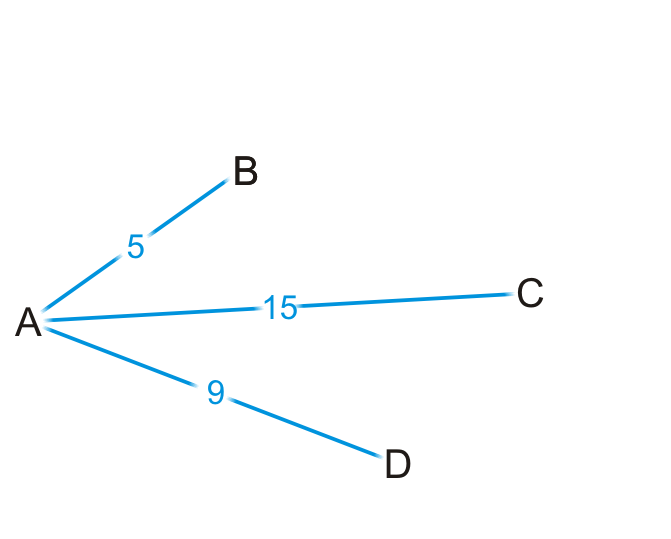 All-pairs Shortest Path
Strategy
Is 5 the shortest distance to B via the edge (A, B)?
Why or why not?
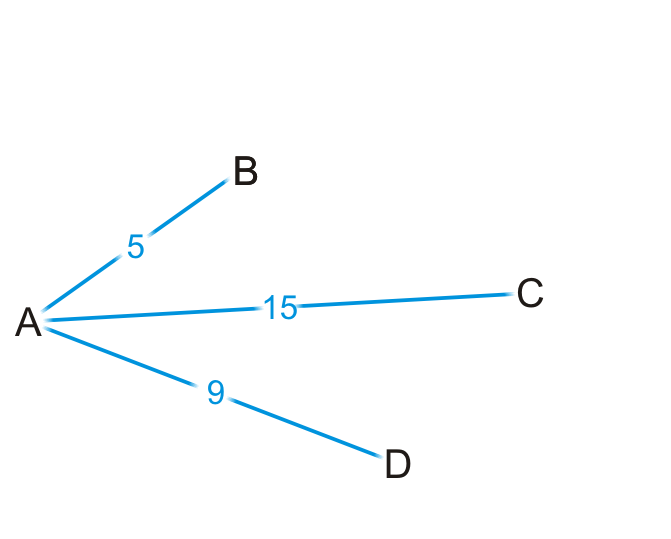 All-pairs Shortest Path
Strategy
Are you guaranteed that the shortest path to C is (A, C), orthat (A, D) is the shortest path to vertex D?
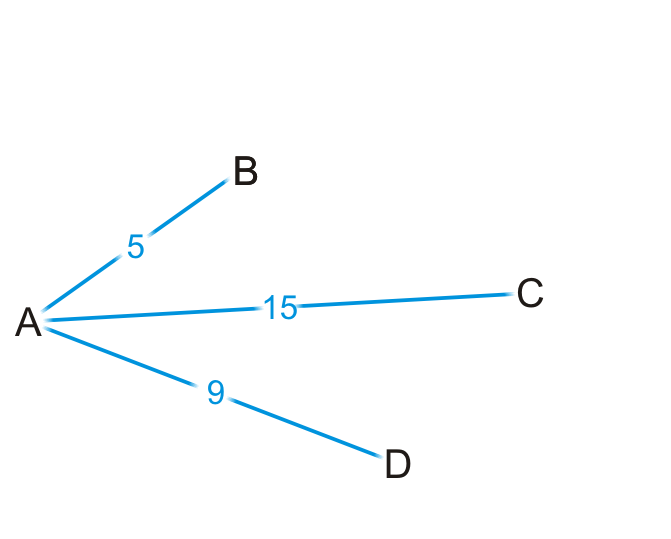 All-pairs Shortest Path
Strategy
We accept that (A, B) is the shortest path to vertex B from A
Let’s see where we can go from B
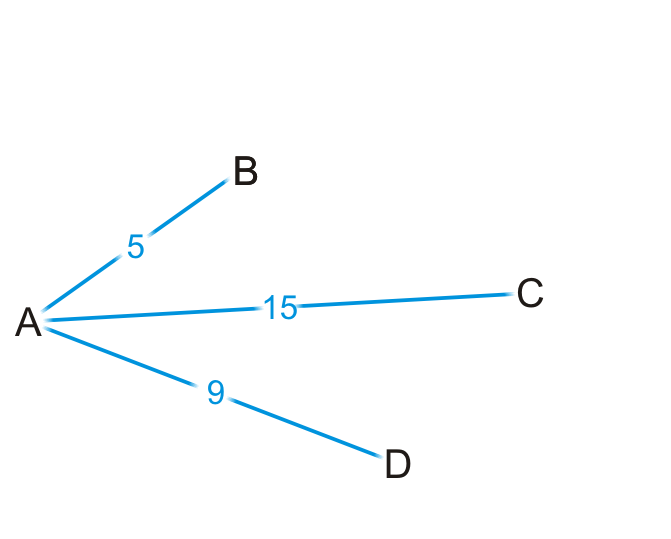 All-pairs Shortest Path
Strategy
By some simple arithmetic, we can determine that
There is a path (A, B, E) of length 5 + 7 = 12
There is a path (A, B, F) of length 5 + 3 = 8
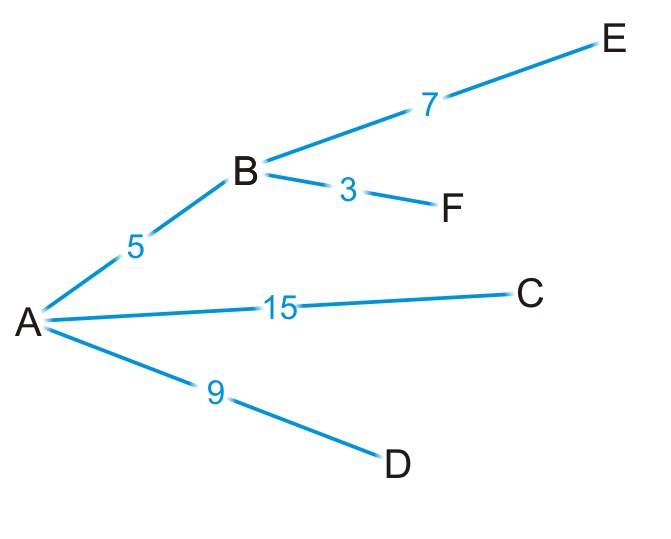 All-pairs Shortest Path
Strategy
Is (A, B, F) is the shortest path from vertex A to F?
Why or why not?
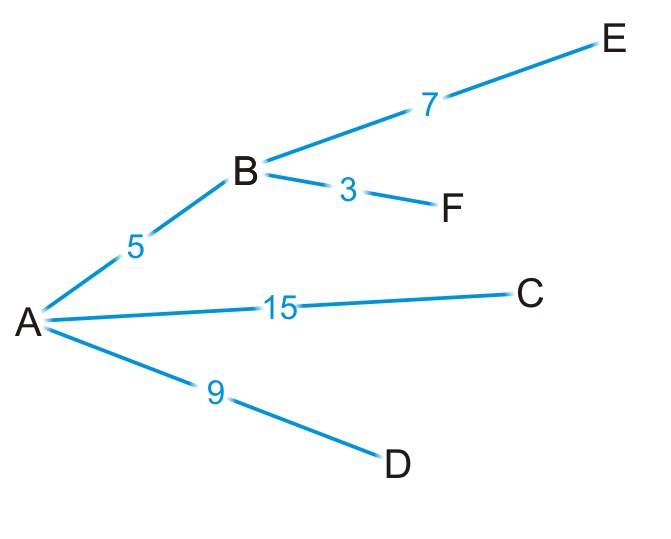 All-pairs Shortest Path
Strategy
Are we guaranteed that any other path we are currently aware of is also going to be the shortest path?
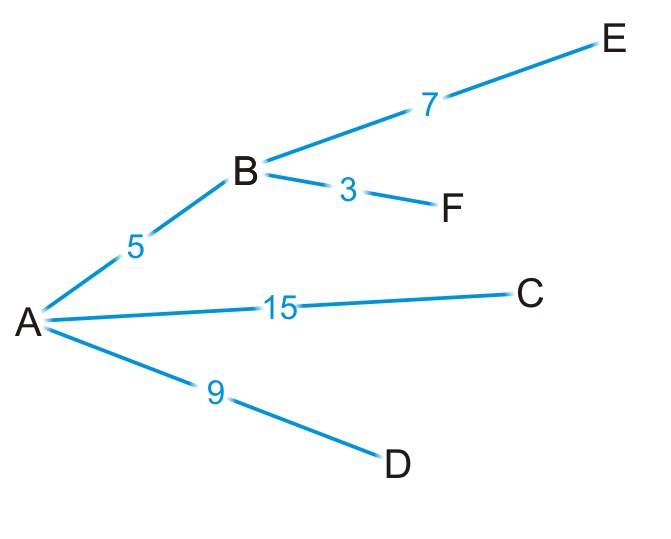 All-pairs Shortest Path
Strategy
Okay, let’s visit vertex F
We know the shortest path is (A, B, F) and it’s of length 8
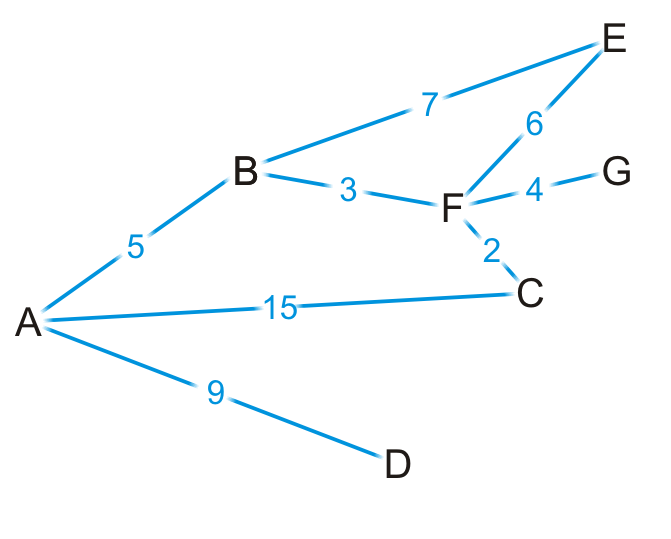 All-pairs Shortest Path
Strategy
There are three edges exiting vertex F, so we have paths:
(A, B, F, E) of length 8 + 6 = 14
(A, B, F, G) of length 8 + 4 = 12
(A, B, F, C) of length 8 + 2 = 10
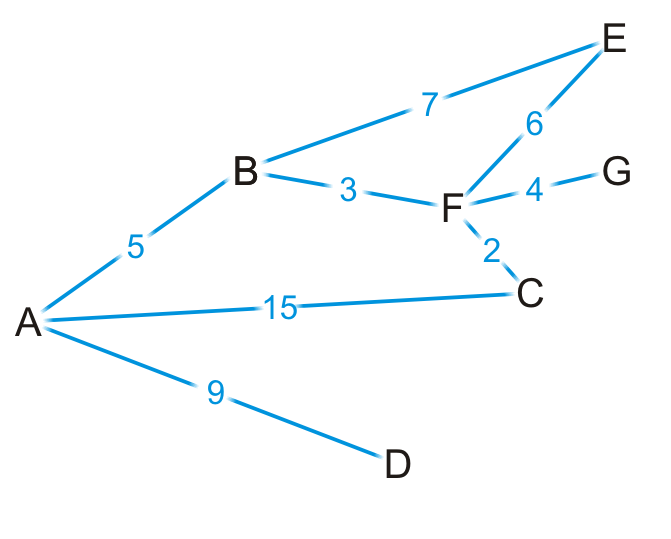 All-pairs Shortest Path
Strategy
By observation:
The path (A, B, F, E) is longer than (A, B, E)
The path (A, B, F, C) is shorter than the path (A, C)
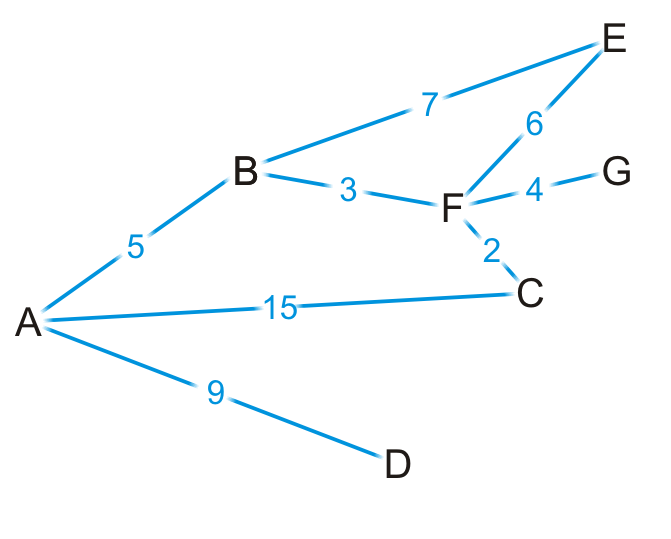 All-pairs Shortest Path
Strategy
At this point, we’ve discovered the shortest paths to:
Vertex B:  (A, B) of length 5
Vertex F:  (A, B, F) of length 8
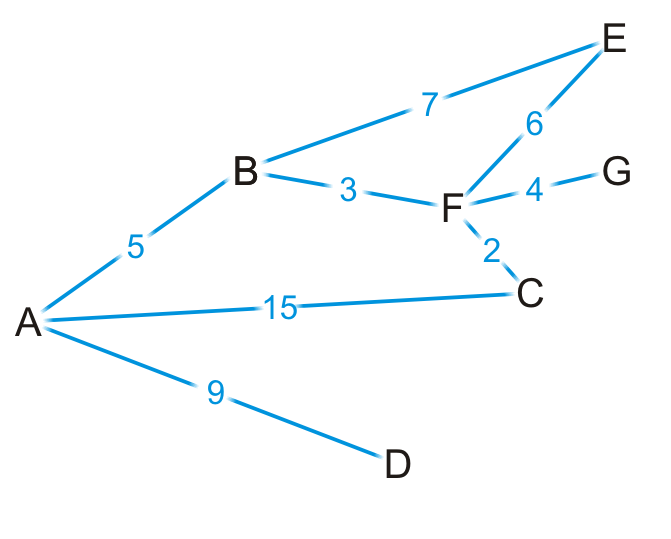 All-pairs Shortest Path
Strategy
At this point, we have the shortest distances to B and F
Which remaining vertex are we currently guaranteed to have the shortest distance to?
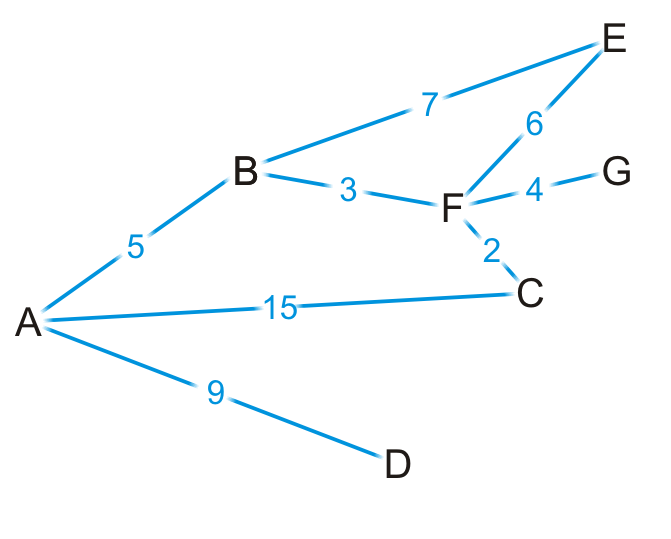 All-pairs Shortest Path
Dijkstra’s algorithm
Like Prim’s algorithm, we initially don’t know the distance to any vertex except the initial vertex
We require an array of distances, all initialized to infinity except for the source vertex, which is initialized to 0
Each time we visit a vertex, we will examine all adjacent vertices
We need to track visited vertices—a Boolean table of size |V|
Do we need to track the shortest path to each vertex?
That is, do I have to store (A, B, F) as the shortest path to vertex F?

We really only have to record that the shortest pathto vertex F came from vertex B
We would then determine that the shortestpath to vertex B came from vertex A
Thus, we need an array of previous vertices,all initialized to null
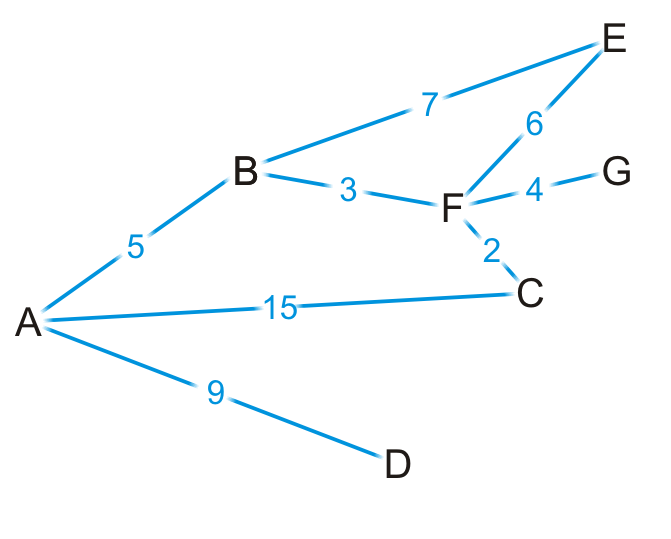 All-pairs Shortest Path
Dijkstra’s algorithm
Thus, we will iterate |V| times:
Find that unvisited vertex v that has a minimum distance to it
Mark it as having been visited
Consider every adjacent vertex w that is unvisited:
Is the distance to v plus the weight of the edge (v, w) less than our currently known shortest distance to w
If so, update the shortest distance to w and record v as the previous pointer

Continue iterating until all vertices are visited or all remaining vertices have a distance to them of infinity
Example
Consider the game of Risk from Parker Brothers
A game of world domination
The world is divided into 42 connected regions
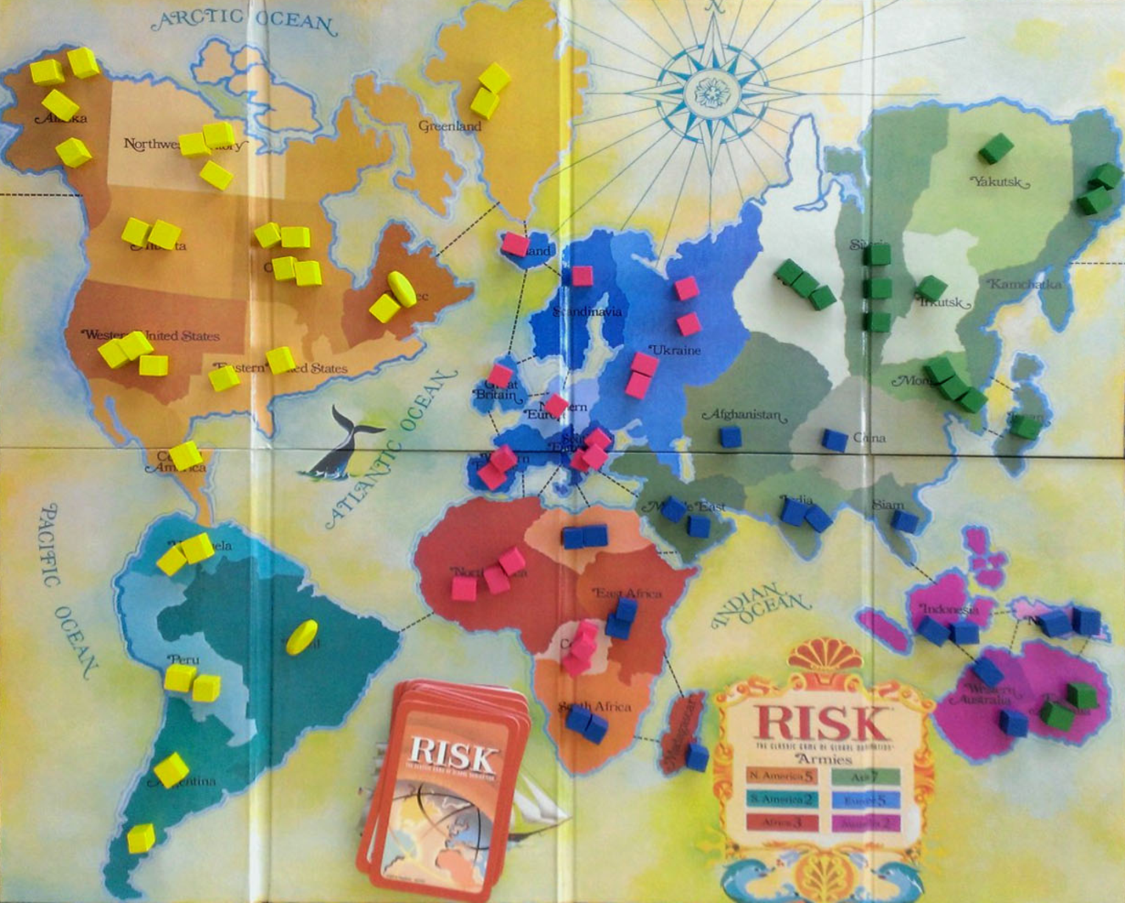 http://thunderbird37.com/tag/parker-brothers/
Example
Consider the game of Risk from Parker Brothers
A game of world domination
The world is divided into 42 connected regions
The regions are vertices and edges indicate adjacent regions
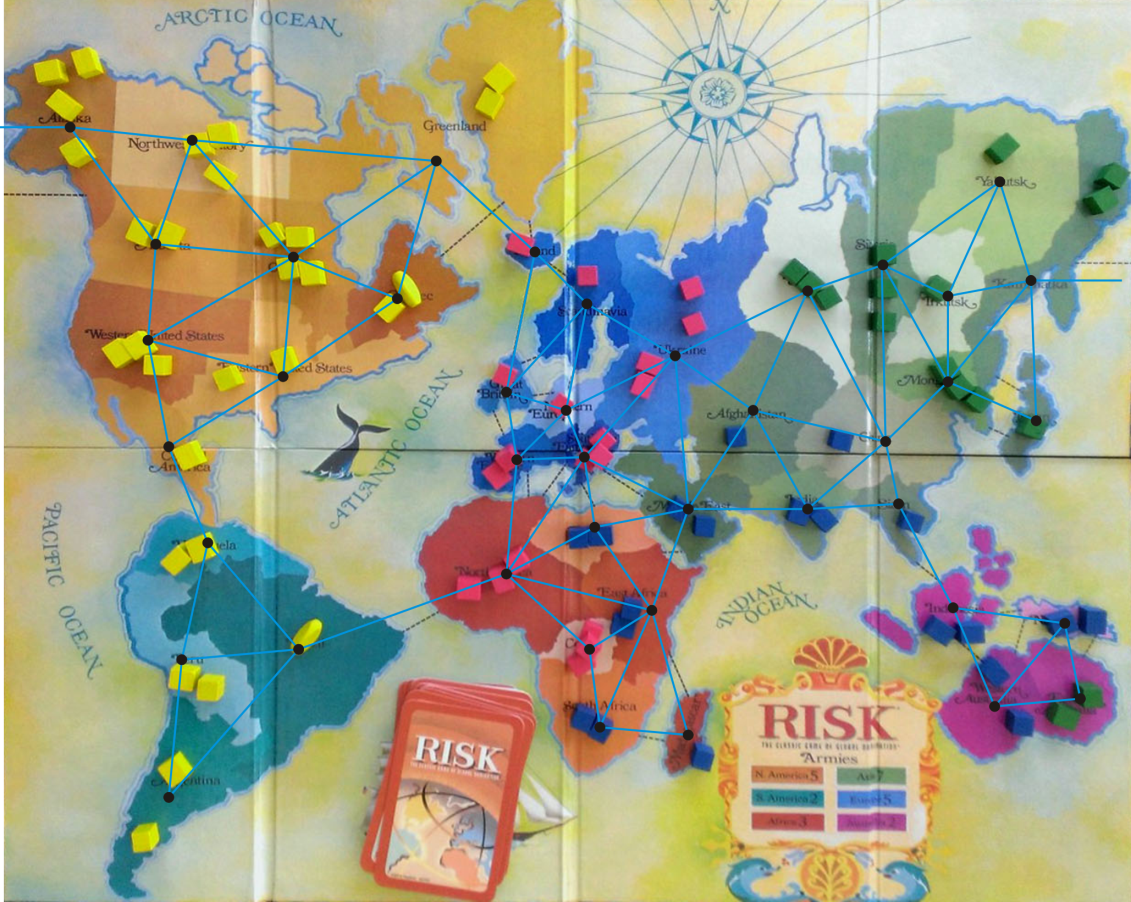 http://thunderbird37.com/tag/parker-brothers/
Example
Consider the game of Risk from Parker Brothers
A game of world domination
The world is divided into 42 connected regions
The regions are vertices and edges indicate adjacent regions
The graph is sufficient to describe the game
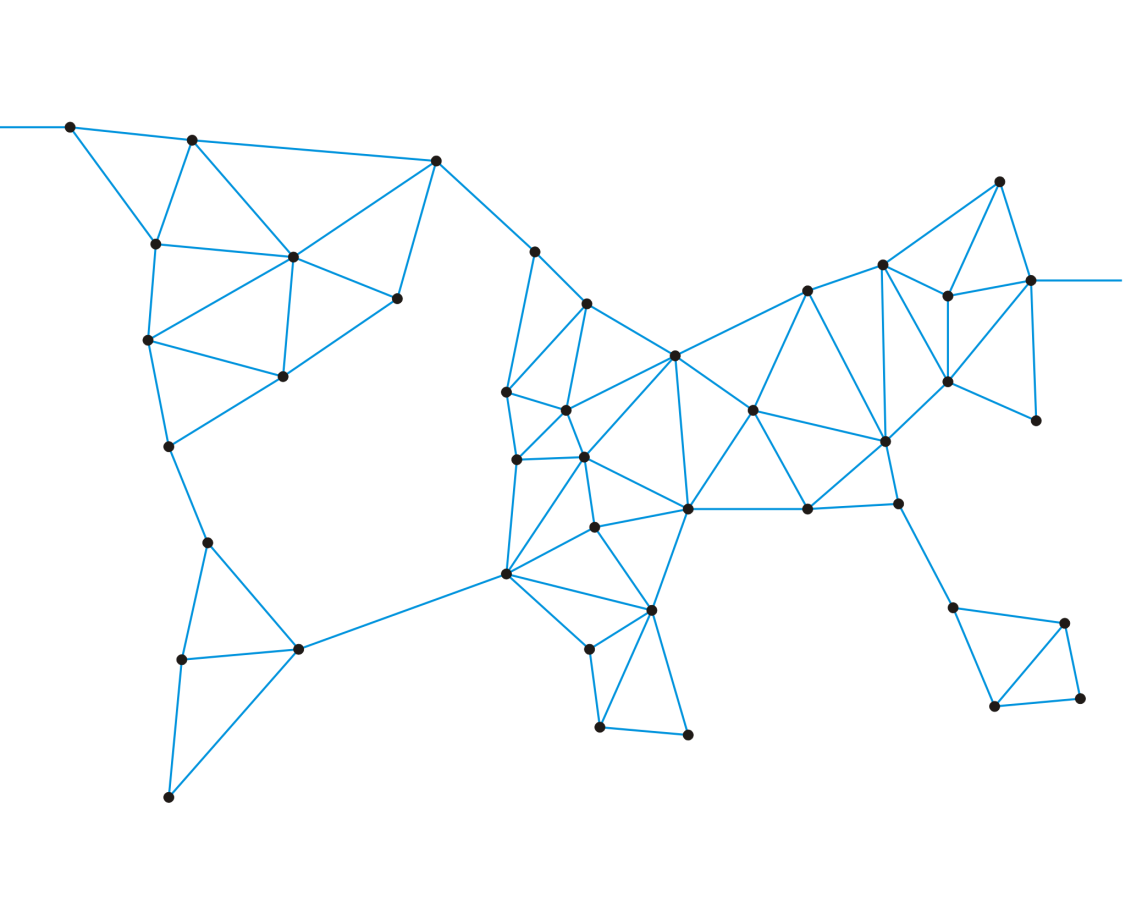 Example
Consider the game of Risk from Parker Brothers
Here is a more abstract representation of the game board
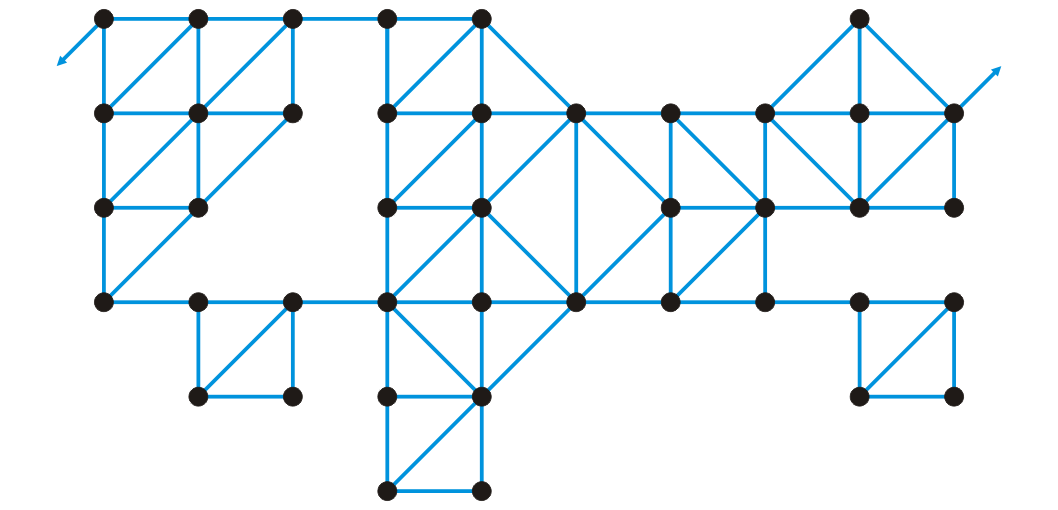 Example
We’ll focus on Asia
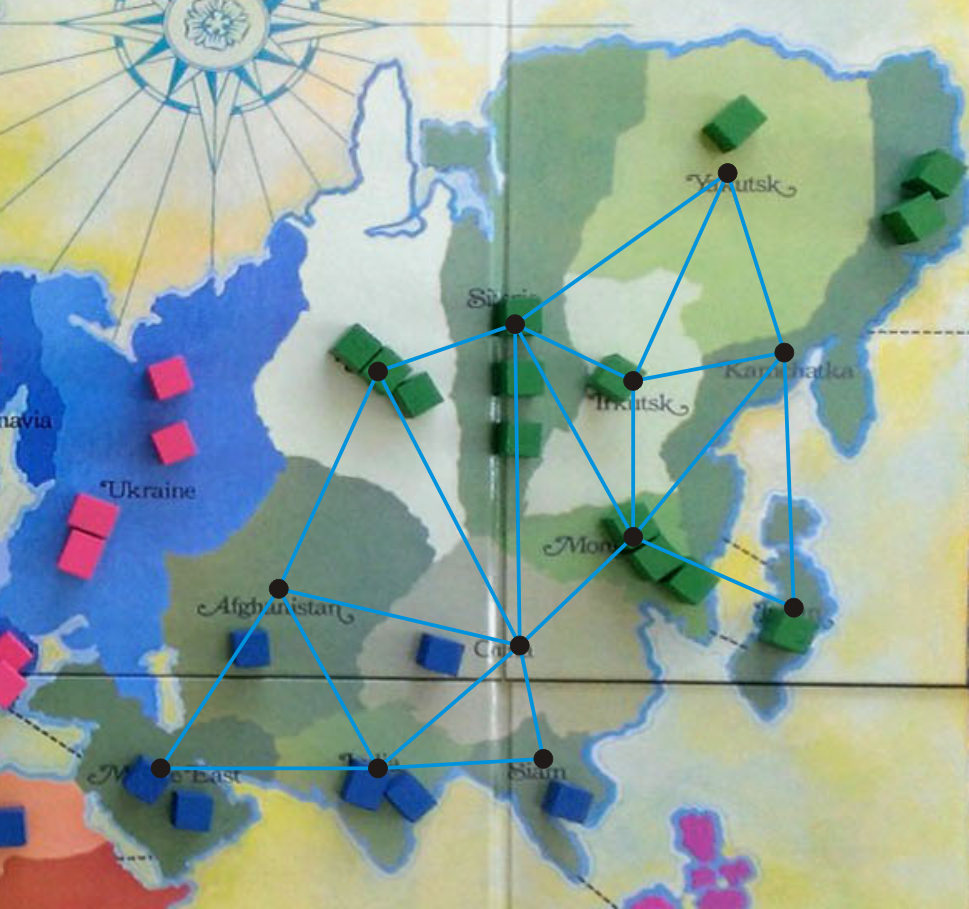 http://thunderbird37.com/tag/parker-brothers/
Example
Here is our abstract representation
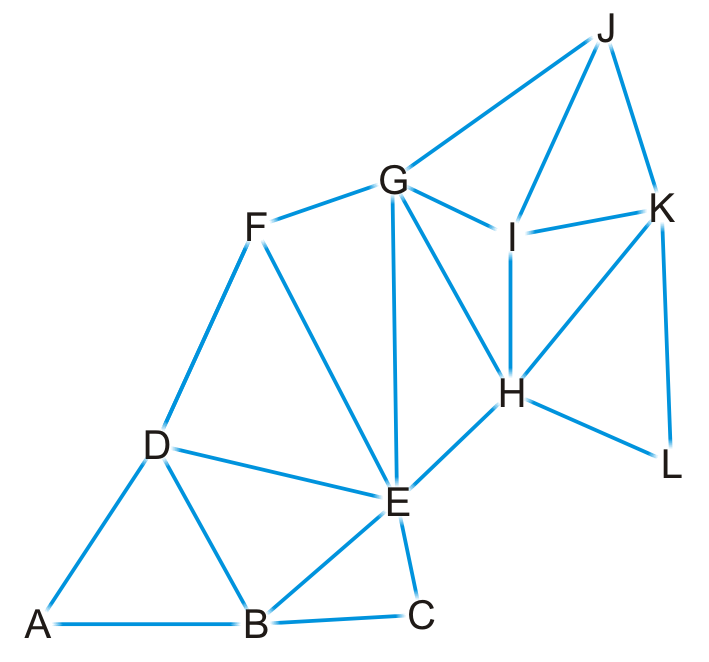 Example
Let us give a weight to each of the edges
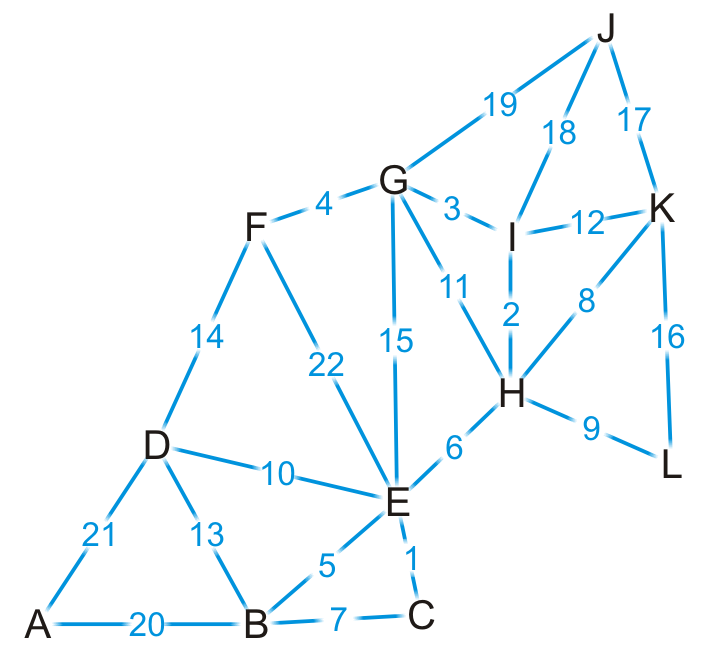 Example
Find the shortest distance from Kamchatka (K) to every other region
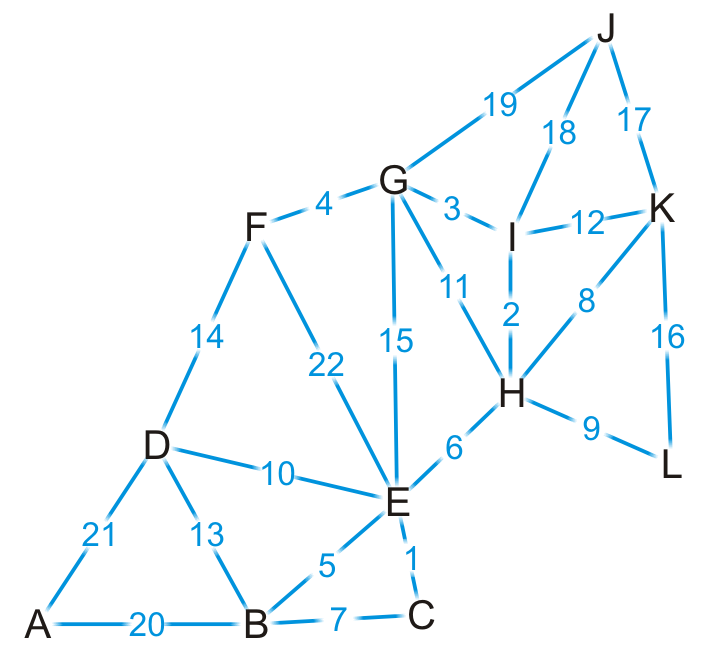 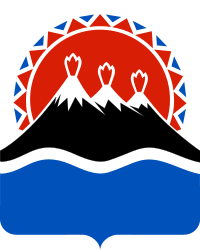 Example
We set up our table
Which unvisited vertex has the minimum distance to it?
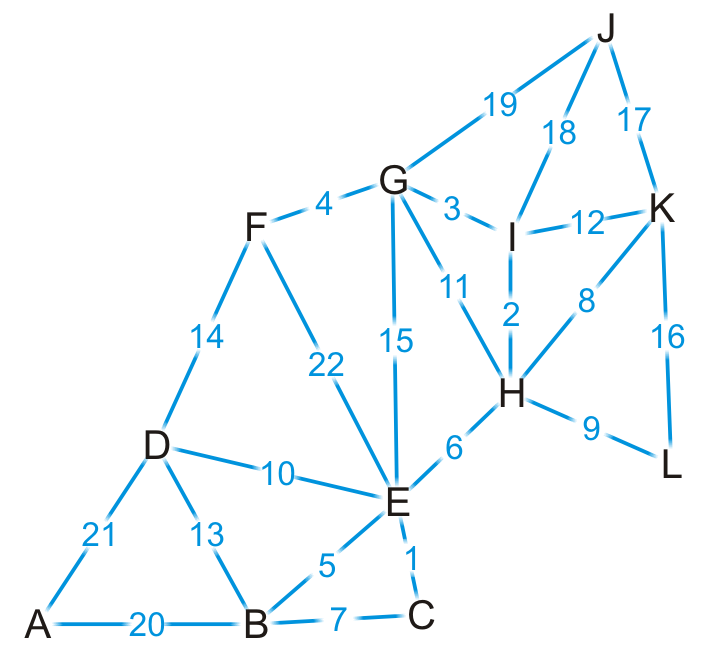 Example
We visit vertex K
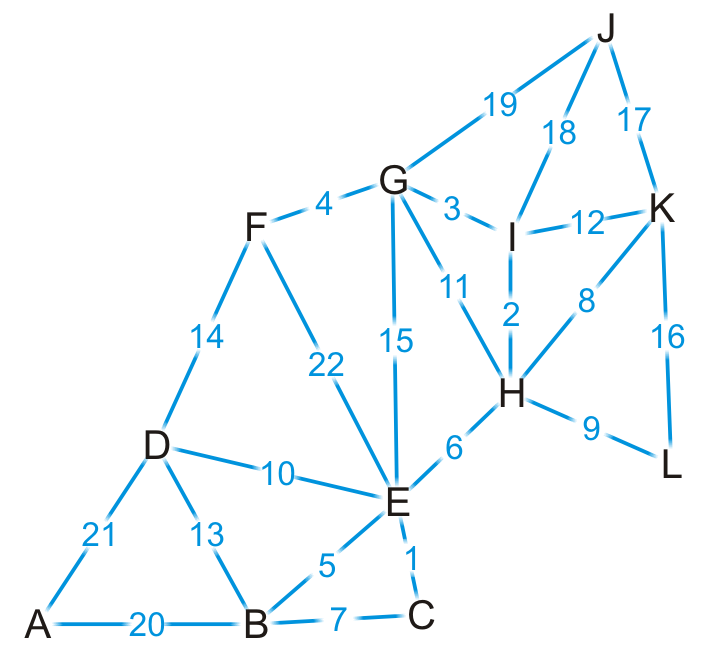 Example
Vertex K has four neighbors:  H, I, J and L
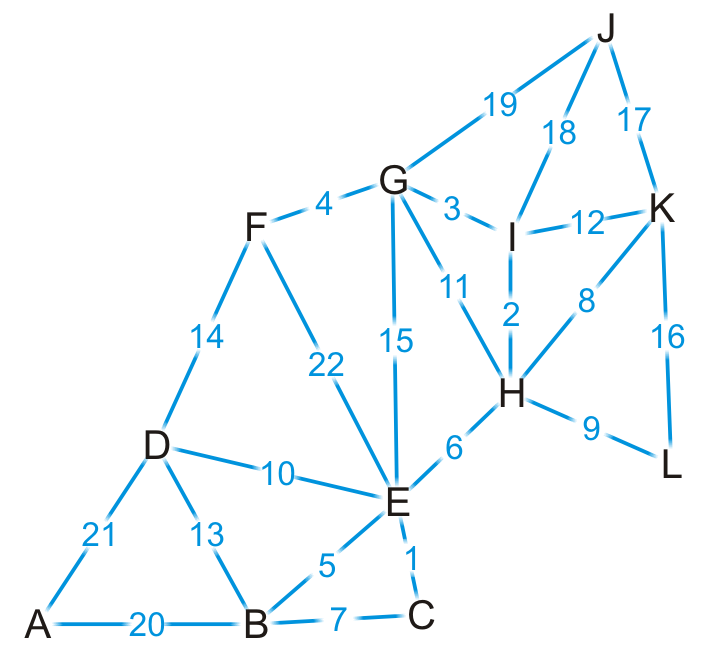 Example
We have now found at least one path to each of these vertices
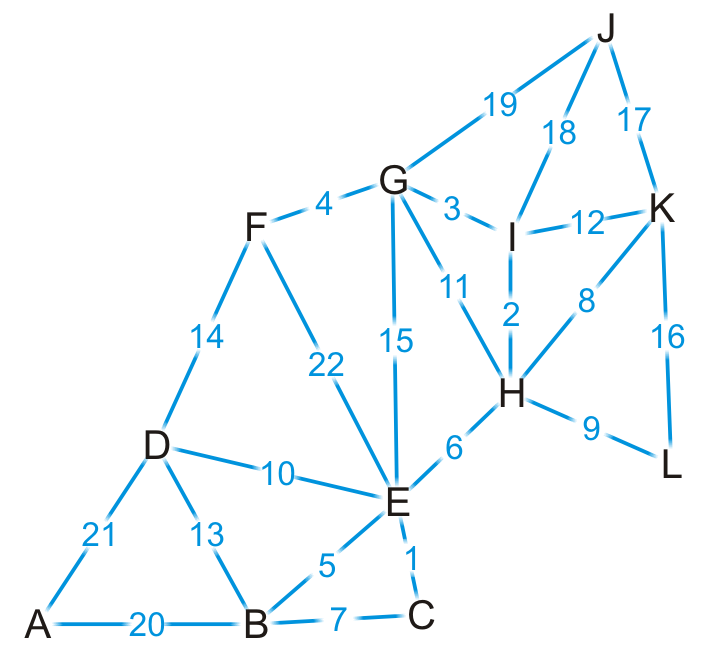 Example
We’re finished with vertex K
To which vertex are we now guaranteed we have the shortest path?
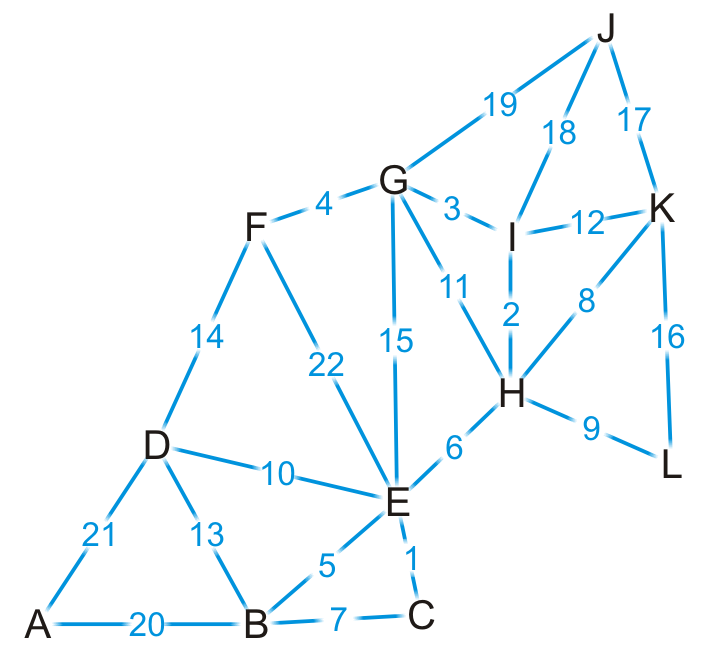 Example
We visit vertex H:  the shortest path is (K, H) of length 8
Vertex H has four unvisited neighbors:  E, G, I, L
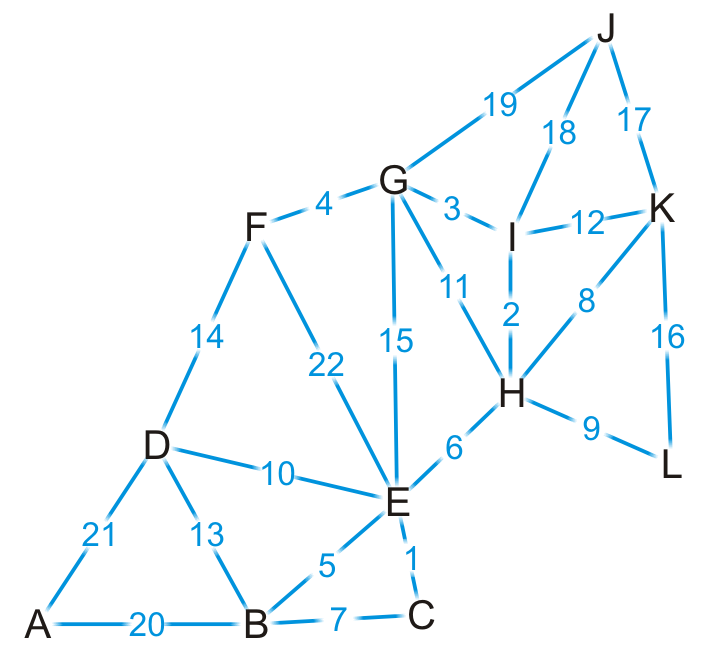 Example
Consider these paths:
	(K, H, E) of length 8 + 6 = 14	(K, H, G) of length 8 + 11 = 19
	(K, H, I) of length 8 + 2 = 10	(K, H, L) of length 8 + 9 = 17
Which of these areshorter than anyknown path?
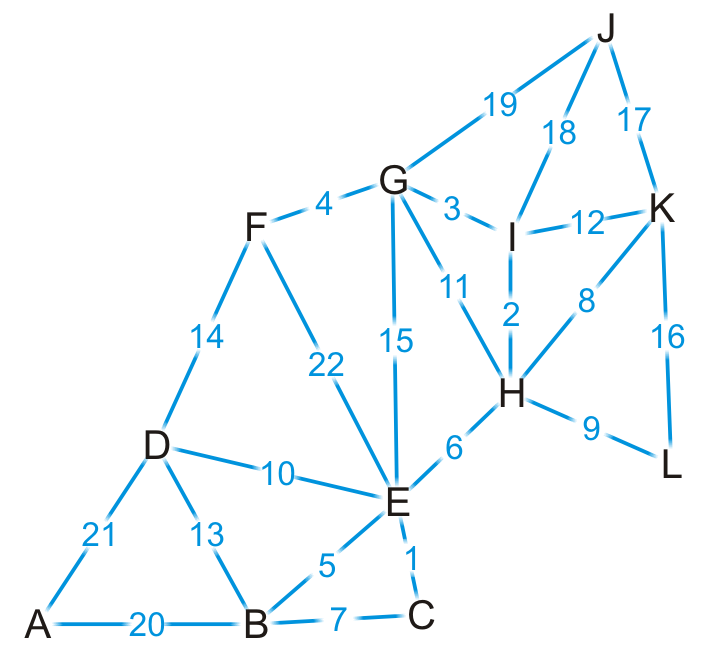 Example
We already have a shorter path (K, L), but we update the other three
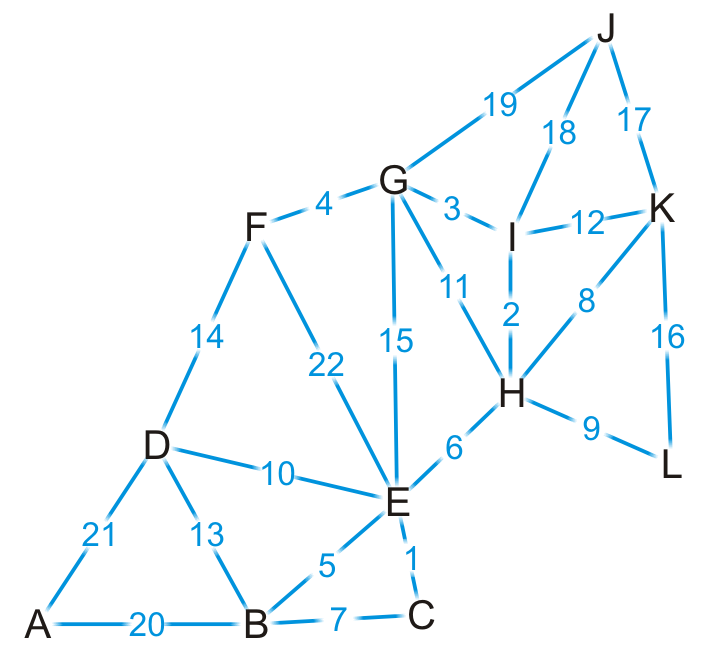 Example
We are finished with vertex H
Which vertex do we visit next?
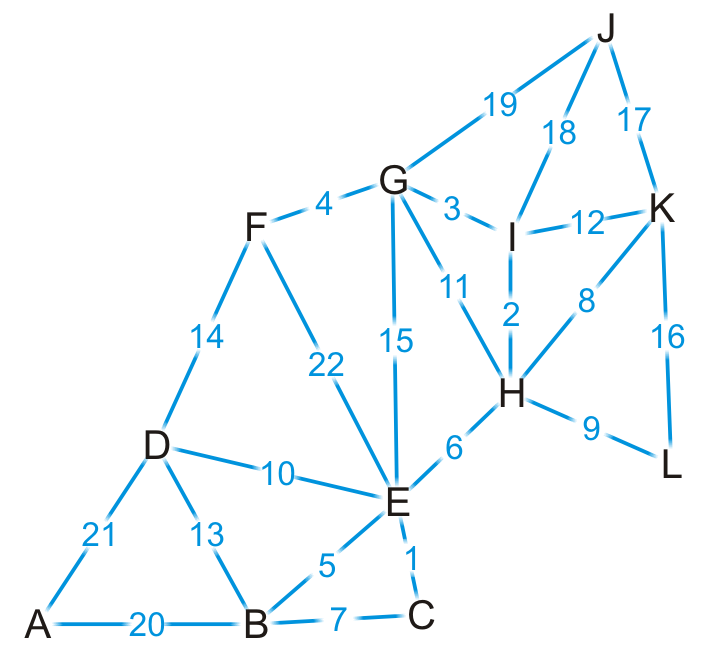 Example
The path (K, H, I) is the shortest path from K to I of length 10
Vertex I has two unvisited neighbors:  G and J
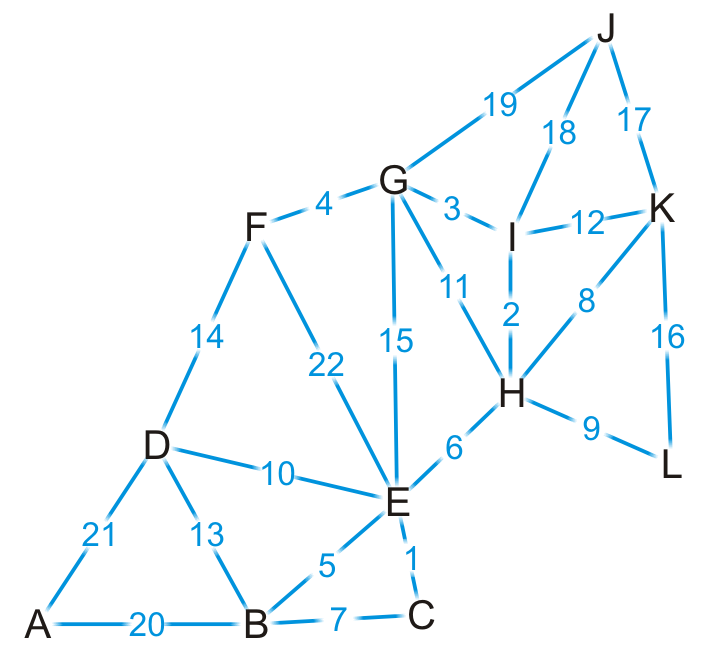 Example
Consider these paths:
	(K, H, I, G) of length 10 + 3 = 13	(K, H, I, J) of length 10 + 18 = 28
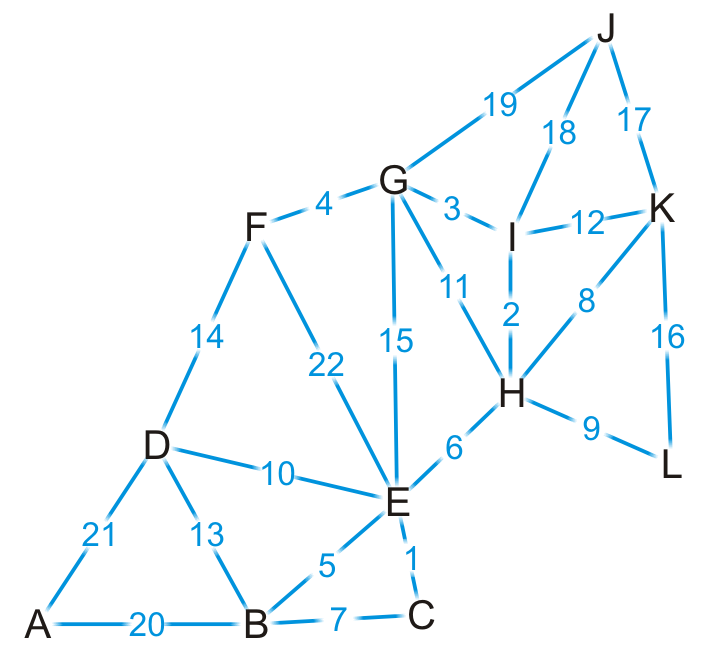 Example
We have discovered a shorter path to vertex G, but (K, J) is still the shortest known path to vertex J
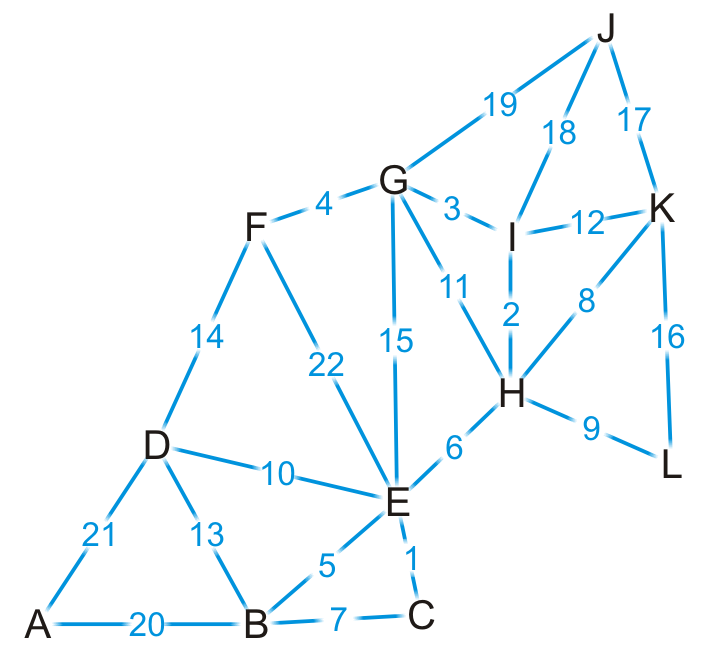 Example
Which vertex can we visit next?
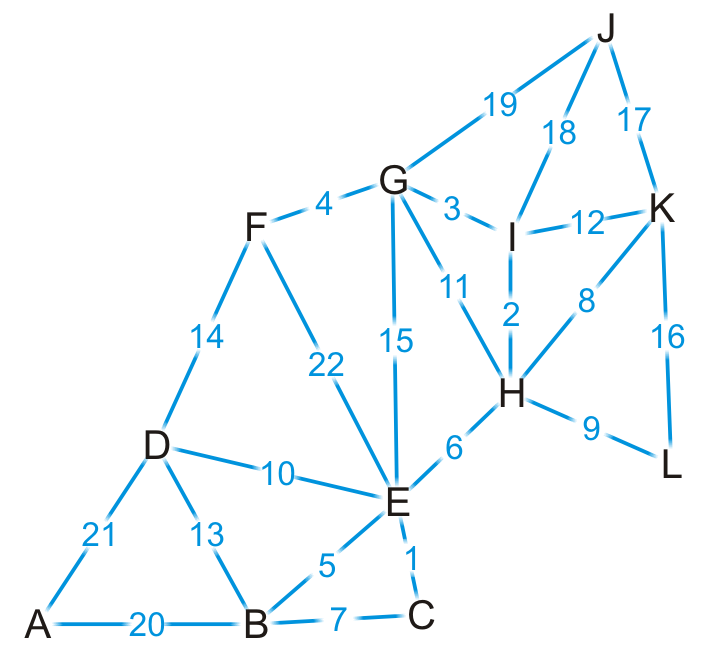 Example
The path (K, H, I, G) is the shortest path from K to G of length 13
Vertex G has three unvisited neighbors:  E, F and J
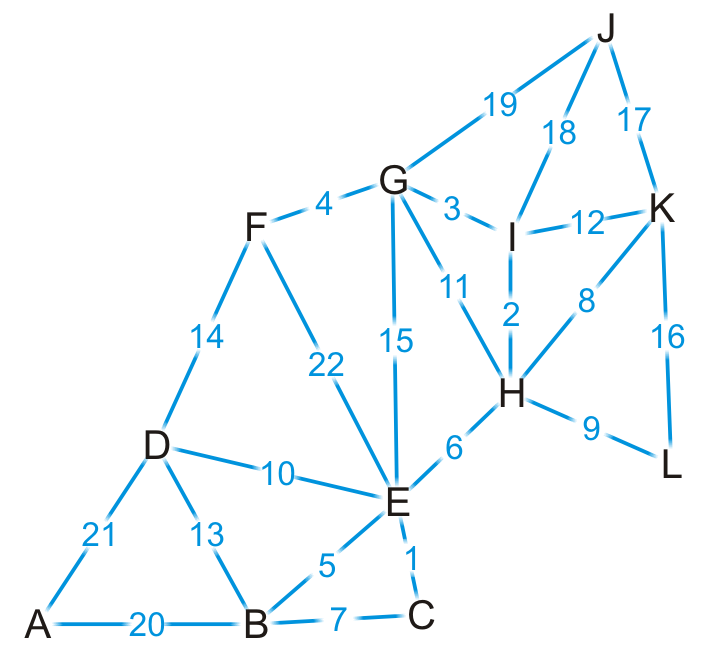 Example
Consider these paths:
(K, H, I, G, E) of length 13 + 15 = 28	(K, H, I, G, F) of length 13 + 4 = 17
(K, H, I, G, J) of length 13 + 19 = 32

Which do weupdate?
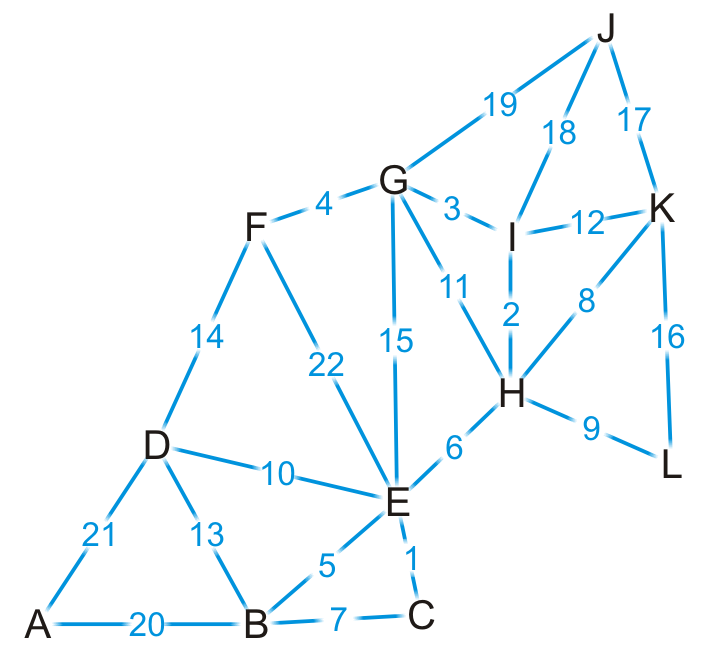 Example
We have now found a path to vertex F
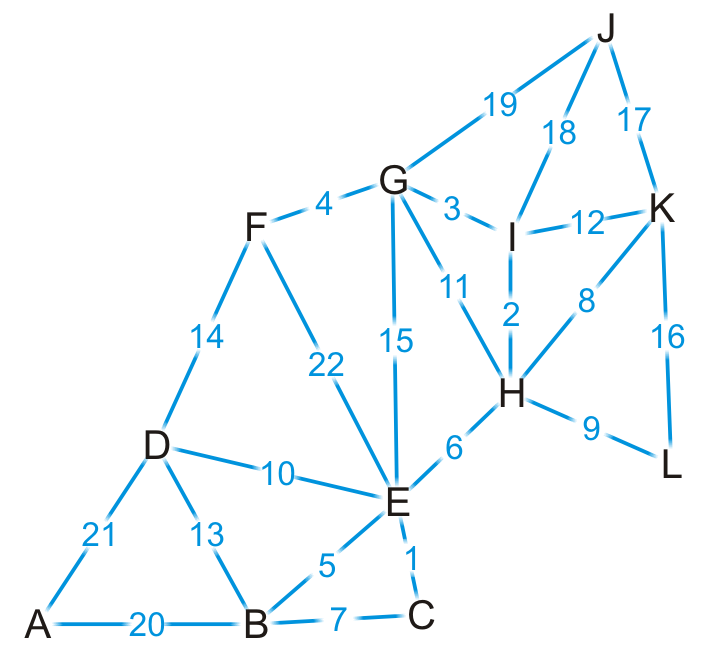 Example
Where do we visit next?
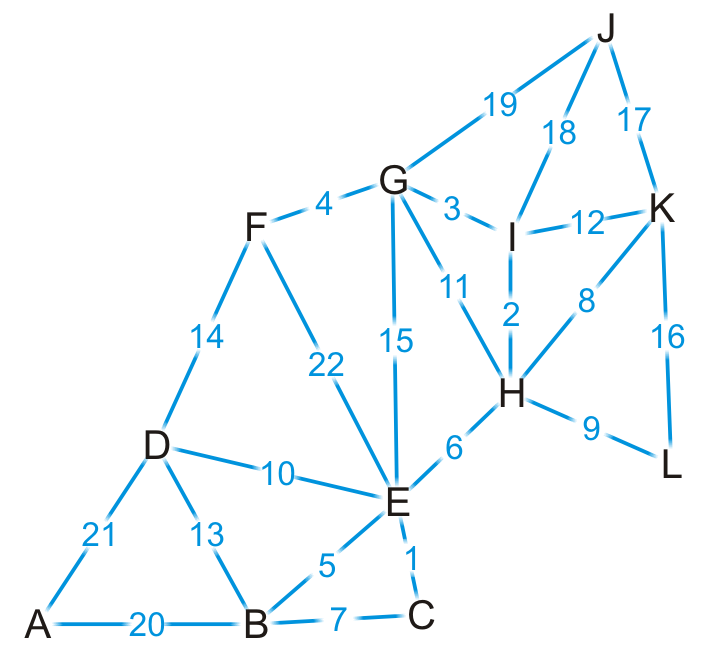 Example
The path (K, H, E) is the shortest path from K to E of length 14
Vertex G has four unvisited neighbors:  B, C, D and F
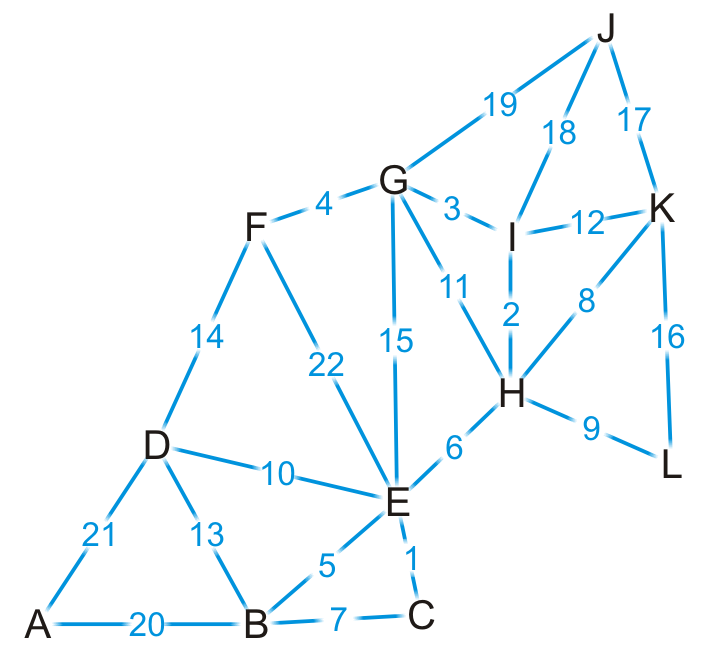 Example
The path (K, H, E) is the shortest path from K to E of length 14
Vertex G has four unvisited neighbors:  B, C, D and F
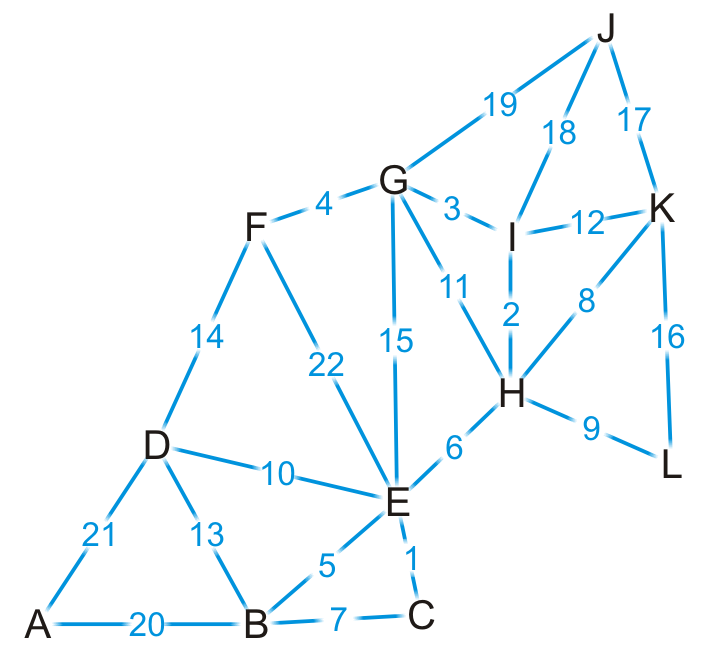 Example
Consider these paths:
(K, H, E, B) of length 14 + 5 = 19	(K, H, E, C) of length 14 + 1 = 15
(K, H, E, D) of length 14 + 10 = 24	(K, H, E, F) of length 14 + 22 = 36

Which do weupdate?
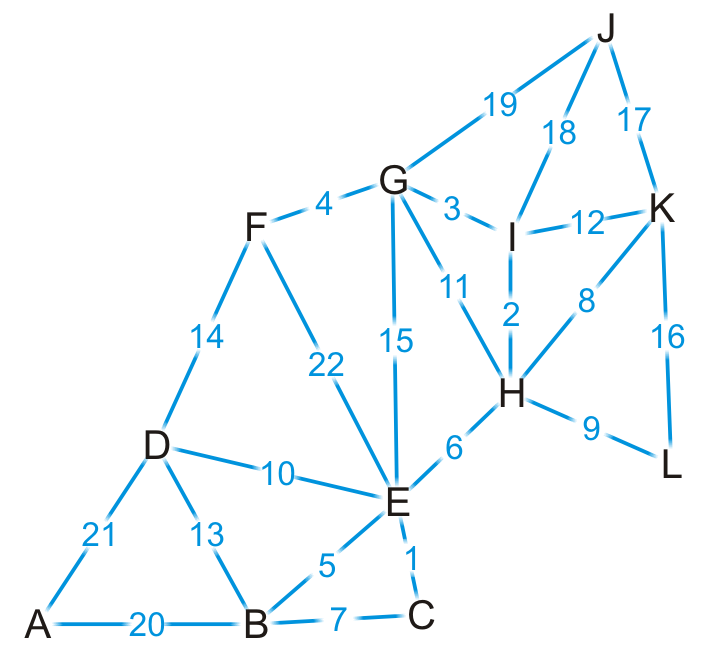 Example
We’ve discovered paths to vertices B, C, D
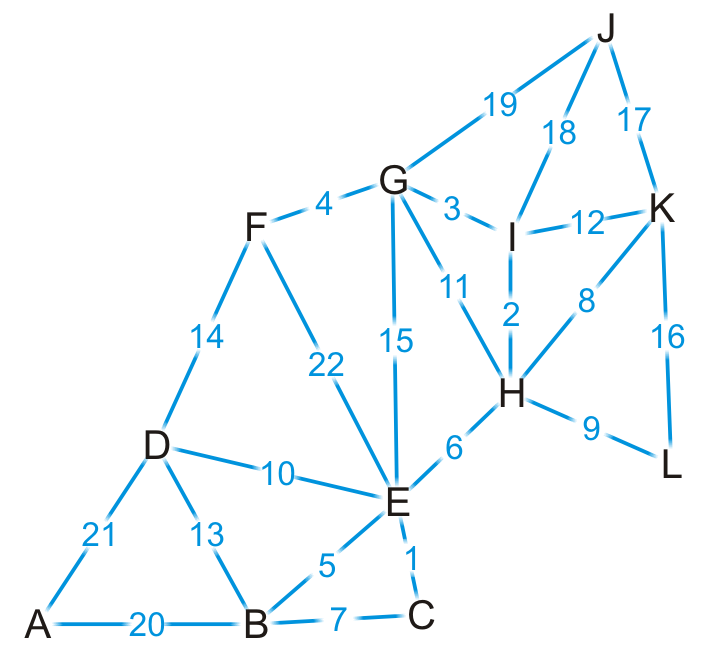 Example
Which vertex is next?
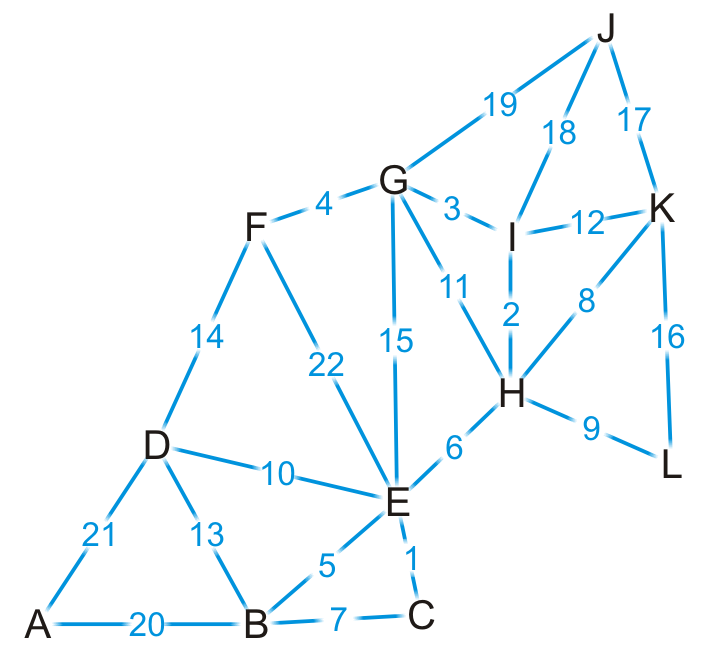 Example
We’ve found that the path (K, H, E, C) of length 15 is the shortestpath from K to C
Vertex C has one unvisited neighbor, B
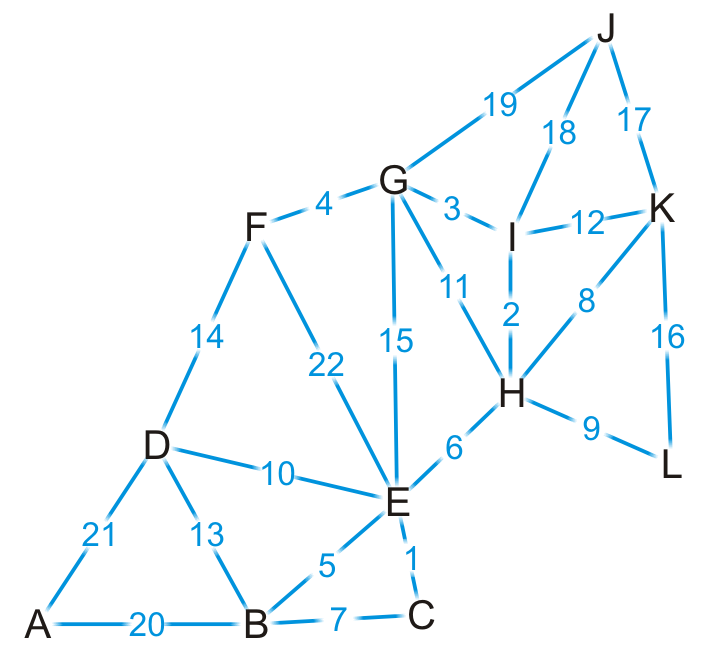 Example
The path (K, H, E, C, B) is of length 15 + 7 = 22
We have already discovered a shorter path through vertex E
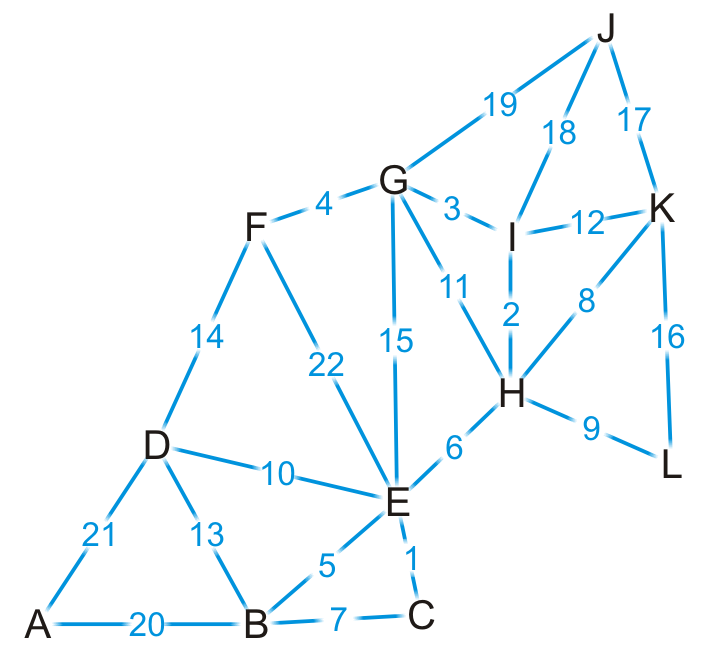 Example
Where to next?
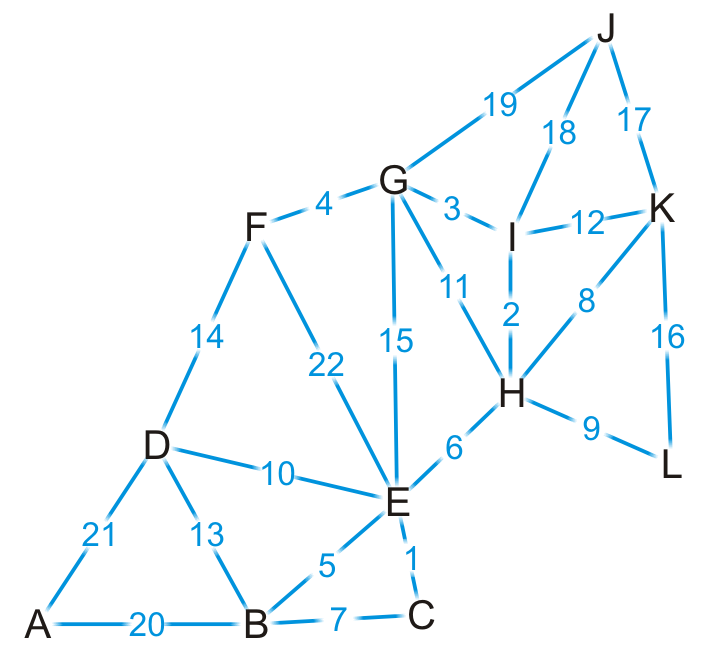 Example
We now know that (K, L) is the shortest path between thesetwo points
Vertex L has no unvisited neighbors
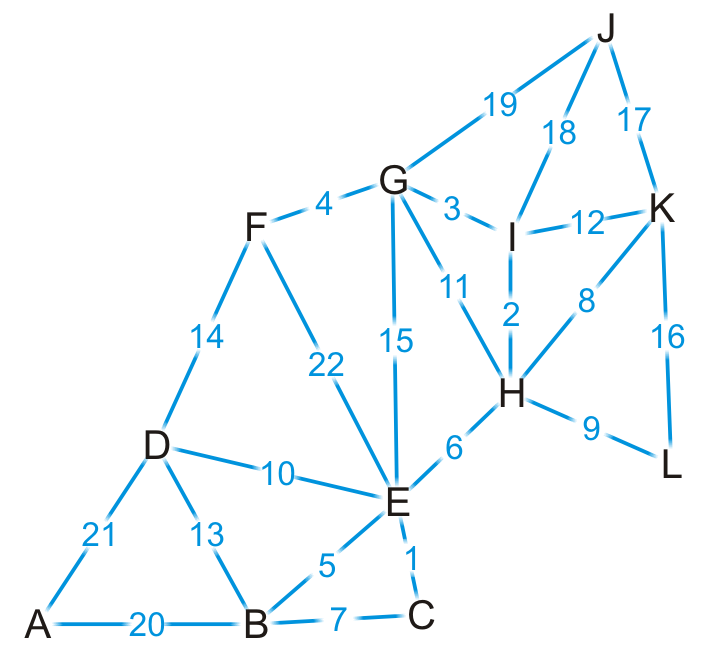 Example
Where to next?
Does it matter if we visit vertex F first or vertex J first?
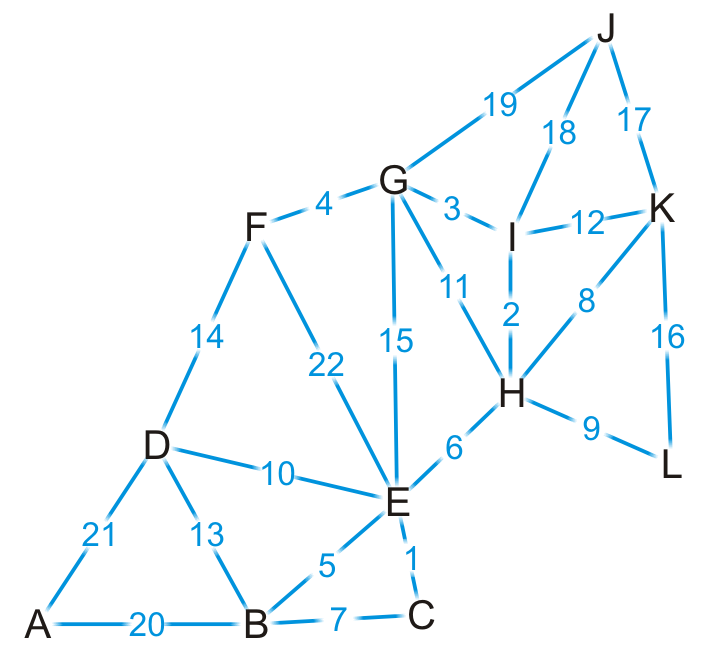 Example
Let’s visit vertex F first
It has one unvisited neighbor, vertex D
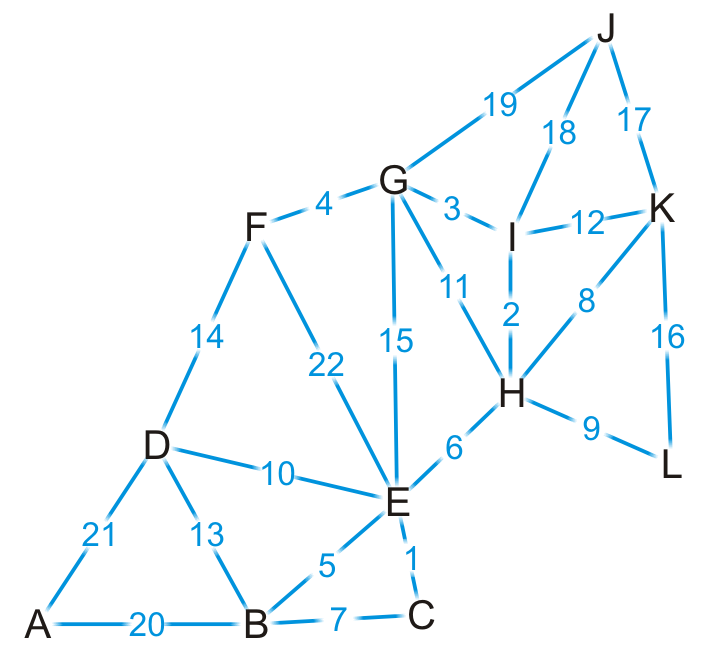 Example
The path (K, H, I, G, F, D) is of length 17 + 14 = 31
This is longer than the path we’ve already discovered
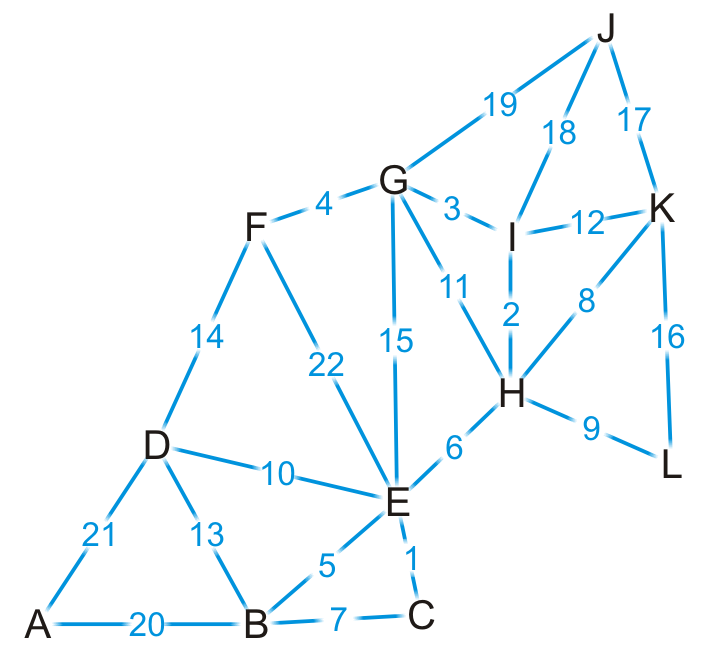 Example
Now we visit vertex J
It has no unvisited neighbors
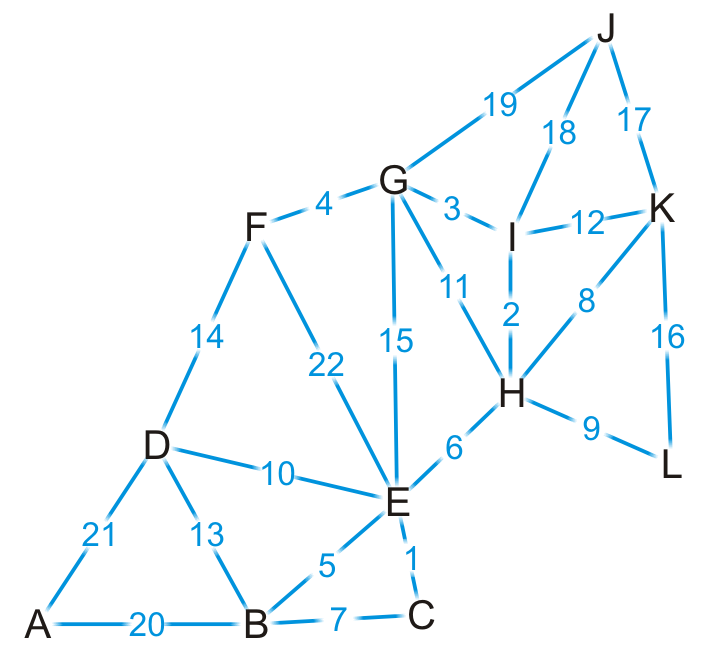 Example
Next we visit vertex B, which has two unvisited neighbors:
(K, H, E, B, A) of length 19 + 20 = 39	(K, H, E, B, D) of length 19 + 13 = 32
We update the path length to A
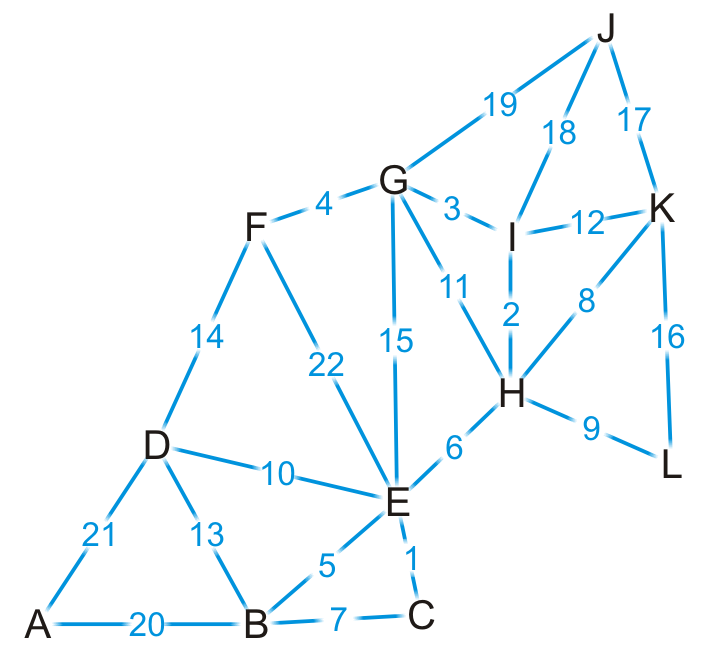 Example
Next we visit vertex D
The path (K, H, E, D, A) is of length 24 + 21 = 45
We don’t update A
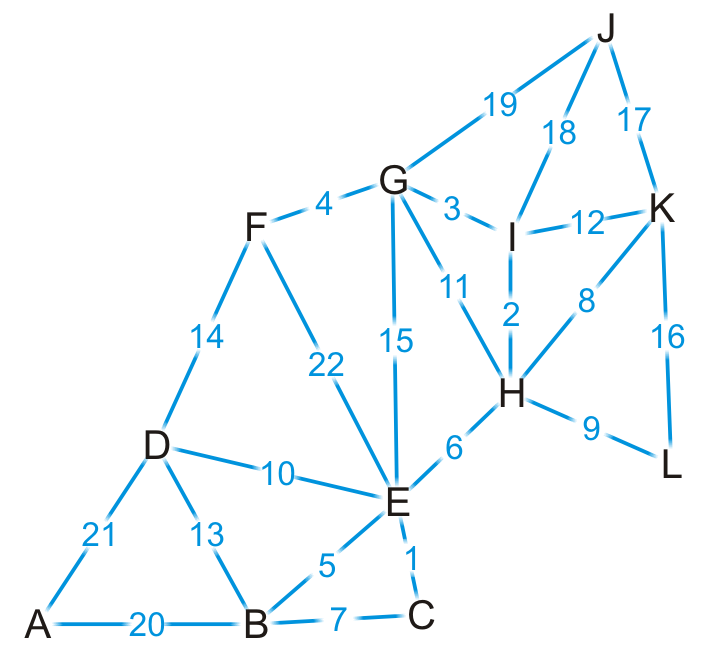 Example
Finally, we visit vertex A
It has no unvisited neighbors and there are no unvisited vertices left
We are done
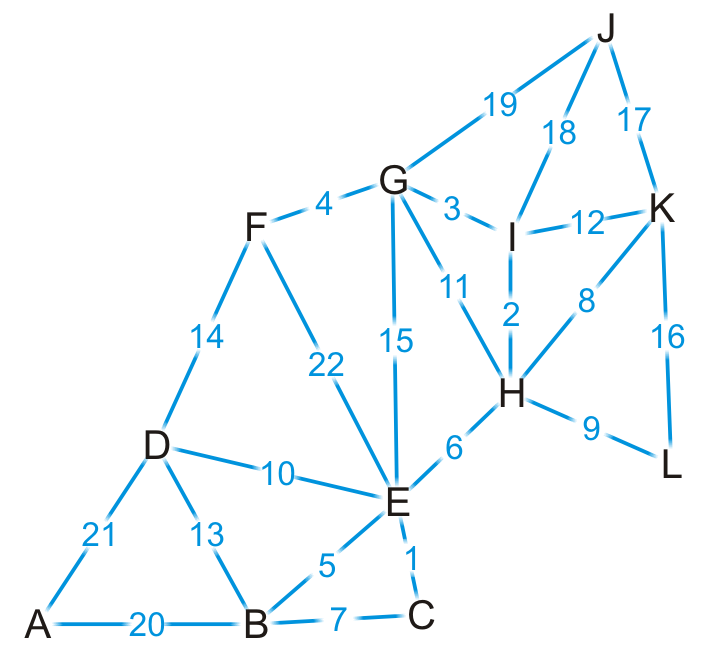 Example
Thus, we have found the shortest path from vertex K to each ofthe other vertices
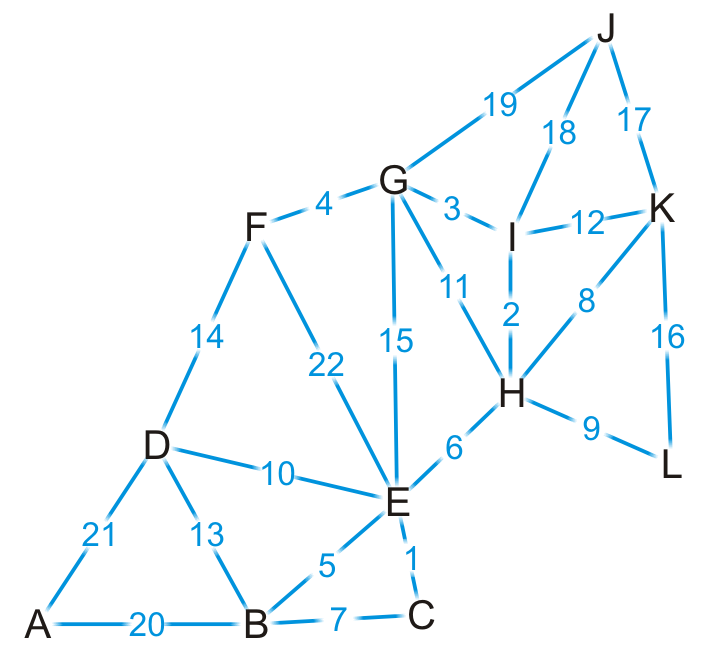 Example
Using the previous pointers, we can reconstruct the paths
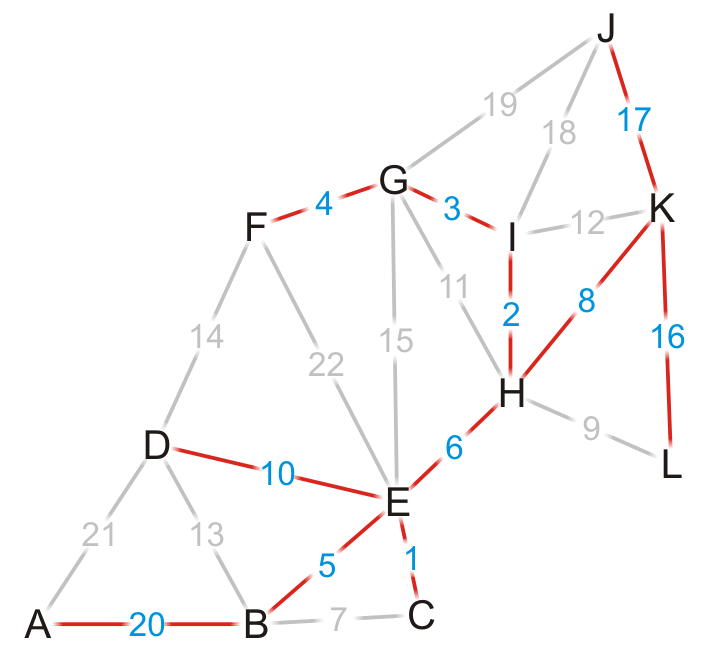 Example
Note that this table defines a rooted parental tree
The source vertex K is at the root
The previous pointer is the parent of the vertex in the tree
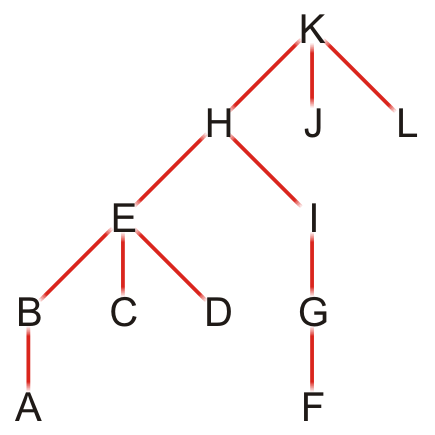 Comments on Dijkstra’s algorithm
Questions:
What if at some point, all unvisited vertices have a distance ∞?
This means that the graph is not connected
We have found the shortest paths to all vertices in the connected subgraph containing the source vertex  
What if we just want to find the shortest path between vertices vj and vk?
Apply the same algorithm, but stop when we are visiting vertex vk
Does the algorithm change if we have a directed graph?
No
Implementation and analysis
The initialization requires Q(|V|) memory and run time

	We iterate |V| – 1  times, each time finding next closest vertex to the source
Iterating through the table requires Q(|V|) time
Each time we find a vertex, we must check all of its neighbors
With an adjacency matrix, the run time is Q(|V|(|V| + |V|)) = Q(|V|2)
With an adjacency list, the run time is Q(|V|2 + |E|) = Q(|V|2) as |E| = O(|V|2)

	Can we do better?
Recall, we only need the closest vertex 
How about a priority queue?
Assume we are using a binary heap
We will have to update the heap structure—this requires additional work
Implementation and analysis
The initialization still requires Q(|V|) memory and run time
The priority queue will also requires O(|V|) memory
We must use an adjacency list, not an adjacency matrix

	We iterate |V|  times, each time finding the closest vertex to the source
Place the distances into a priority queue
The size of the priority queue is O(|V|)
Thus, the work required for this is O(|V| ln(|V|))

	Is this all the work that is necessary?
Recall that each edge visited may result in a new edge being pushed to the very top of the heap
Thus, the work required for this is O(|E| ln(|V|))

	Thus, the total run time is O(|V| ln(|V|) + |E| ln(|V|)) = O(|E| ln(|V|))
All-pairs Shortest Path
Implementation and analysis
Here is an example of a worst-case scenario:
Immediately, all of the vertices are placed into the queue
Each time a vertex is visited, all the remaining vertices are checked, and in succession, each is pushed to the top of the binary heap
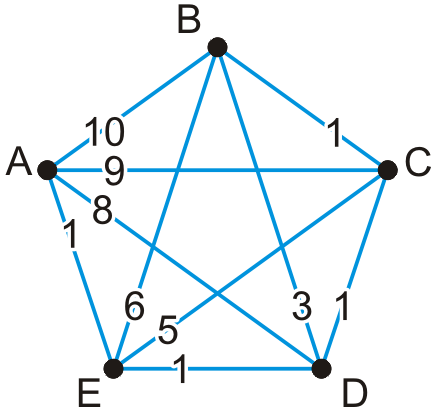 Implementation and analysis
We could use a different heap structure:
A Fibonacci heap is a node-based heap
Pop is still O(ln(|V|)), but inserting and moving a key is Q(1)
Thus, because we are only calling pop |V| – 1 times, the work required reduces to O(|E| + |V| ln(|V|))
Thus, the overall run-time is O(|E| + |V| ln(|V|))
Implementation and analysis
Thus, we have two run times when using
A binary heap:	O(|E| ln(|V|))
A Fibonacci heap:	O(|E| + |V| ln(|V|))

	Questions:  Which is faster if |E| = Q(|V|)?   How about if |E| = Q(|V|2)?
Triangle Inequality
If the distances satisfy the triangle inequality,
That is, the distance between a and b is less than the distance from a to c plus the distance from c to b, 




	we can use the A* search which is fasterthan Dijkstra’s algorithm
All Euclidean distances satisfythe triangle inequality
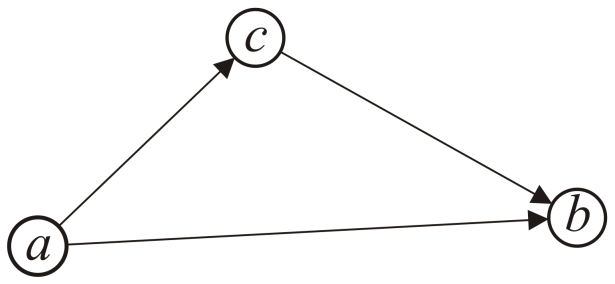 Negative Weights
If some of the edges have negative weight, so long as there are no cycles with negative weight, the Bellman-Ford algorithm will find the minimum distance




It is slower than Dijkstra’s algorithm
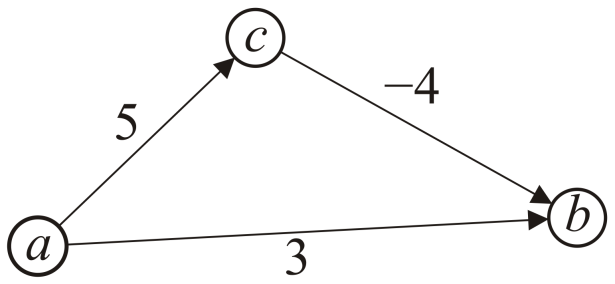 http://xkcd.com/69/
Summary
We have seen an algorithm for finding single-source shortest paths
Start with the initial vertex
Continue finding the next vertex that is closest

	Dijkstra’s algorithm always finds the next closest vertex
It solves the problem in O(|E| + |V| ln(|V|)) time
All-pairs Shortest Path
References
Cormen, Leiserson, Rivest and Stein,Introduction to Algorithms, The MIT Press, 2001, §25.2, pp.629-35.

	Mark A. Weiss,Data Structures and Algorithm Analysis in C++, 3rd Ed., Addison Wesley, 2006, Ch.?, p.?.

	Joh Kleinberg and Eva Tardos,
	Algorithm Design, Pearson, 2006.

	Elliot B. Koffman and Paul A.T. Wolfgang,
	Objects, Abstractions, Data Structures and Design using C++, Wiley, 2006.

	These slides are provided for the ECE 250 Algorithms and Data Structures course.  The material in it reflects Douglas W. Harder’s best judgment in light of the information available to him at the time of preparation.  Any reliance on these course slides by any party for any other purpose are the responsibility of such parties.  Douglas W. Harder accepts no responsibility for damages, if any, suffered by any party as a result of decisions made or actions based on these course slides for any other purpose than that for which it was intended.